A comparison and analysis of three approaches to Chinese character instruction
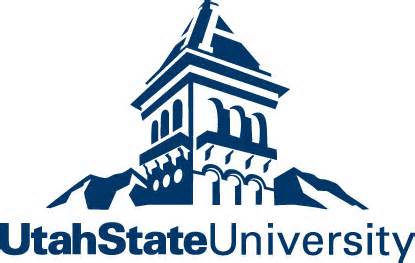 Frederick J Poole
Master of Second Language Teaching
How much should we focus on characters in a beginning Chinese class?
If too much, other skills get left behind
 If not enough, characters recognition suffers
What does it mean to learn a character?
Orthographic Awareness
Strokes and Stroke Order
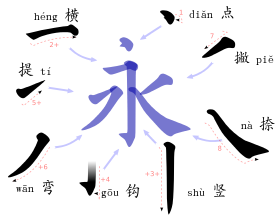 vs.
百
白
What does it mean to learn a character?
Types of characters
Phonetic Compound
妈
Ideogram
林
Pictogram
店
What does it mean to learn a character?
Radical Knowledge (Function and Location)
心：情，闷，想
丁：打，厅，订
Why are characters hard to learn?
Reproducing characters from memory is cognitively demanding
Radicals only provide clues 
The clues are not always reliable
结
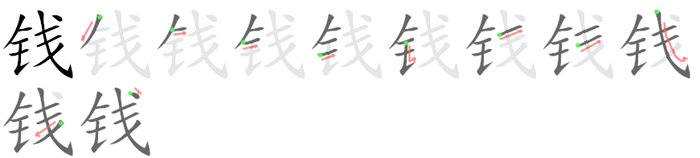 给
Three instructional approaches
Focus on Pinyin
Focus on Writing
Focus on Recognition
Focus on Pinyin
Arguments for:
In our L1 we learn to speak before we learn to read
Development of vocabulary is faster in a similar script
Development of oral skills will facilitate reading
Arguments Against:
Students become too reliant on Pinyin
“Re-learning” characters is frustrating
Students lose interest in characters
Focus on Writing
Arguments for:
Breaks down complicated characters
Motor-memory helps long term retention
 Able to lend more attention to radicals
Arguments Against:
Time consuming
Studies show that learners can recognize characters without ever writing them.
Focus on Recognition
Arguments for:
Handwriting is not useful
 Word Processing more important
 More time efficient
Arguments Against:
Students do not learn proper stroke order
Long-term retention of characters
Research Question
How do Focus on Pinyin, Focus on Writing, and Focus on Recognition instruction effect the development of oral and character recognition skills?
What are teacher and student perceptions of Focus on Pinyin, Focus on Writing, and Focus on Recognition instruction?
Research Methods
Three instructional methods (FoP, FoW, and FoR)
 Nine Participants
 Each group was given 4-30minute sessions
 Students learned a total of 50 words
 Character recognition test and an oral assessment. 
Both teachers and students filled out surveys regarding their perceptions of the instructional methods
 Teachers: Students in a TCFL course
Focus on Pinyin Group
Speaking and listening
Lots of Repetition
Focus on pronunciation
Characters and pinyin presented on both PPT and handout
Activities used pinyin
Focus on Writing Group
Taught stroke order for all characters
Taught radicals for all characters
 If there was time, completed oral tasks
Characters and pinyin on PPT, but only characters on the handout
Focus on Recognition
Character recognition exercises after each activity
Pointed out important radicals, but this was not main focus
Focus on speaking activities
Characters and pinyin on the PPT, only characters on the handout
Assessment
Oral Assessment
Character recognition Quiz
Results: Oral Assessment
Results: Character Recognition
Conclusion
Focus on Recognition is more efficient
 Writing can still be useful (Homework)
Limitations
Time
 Participant numbers
 Oral assessment rubric
Questions
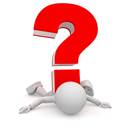